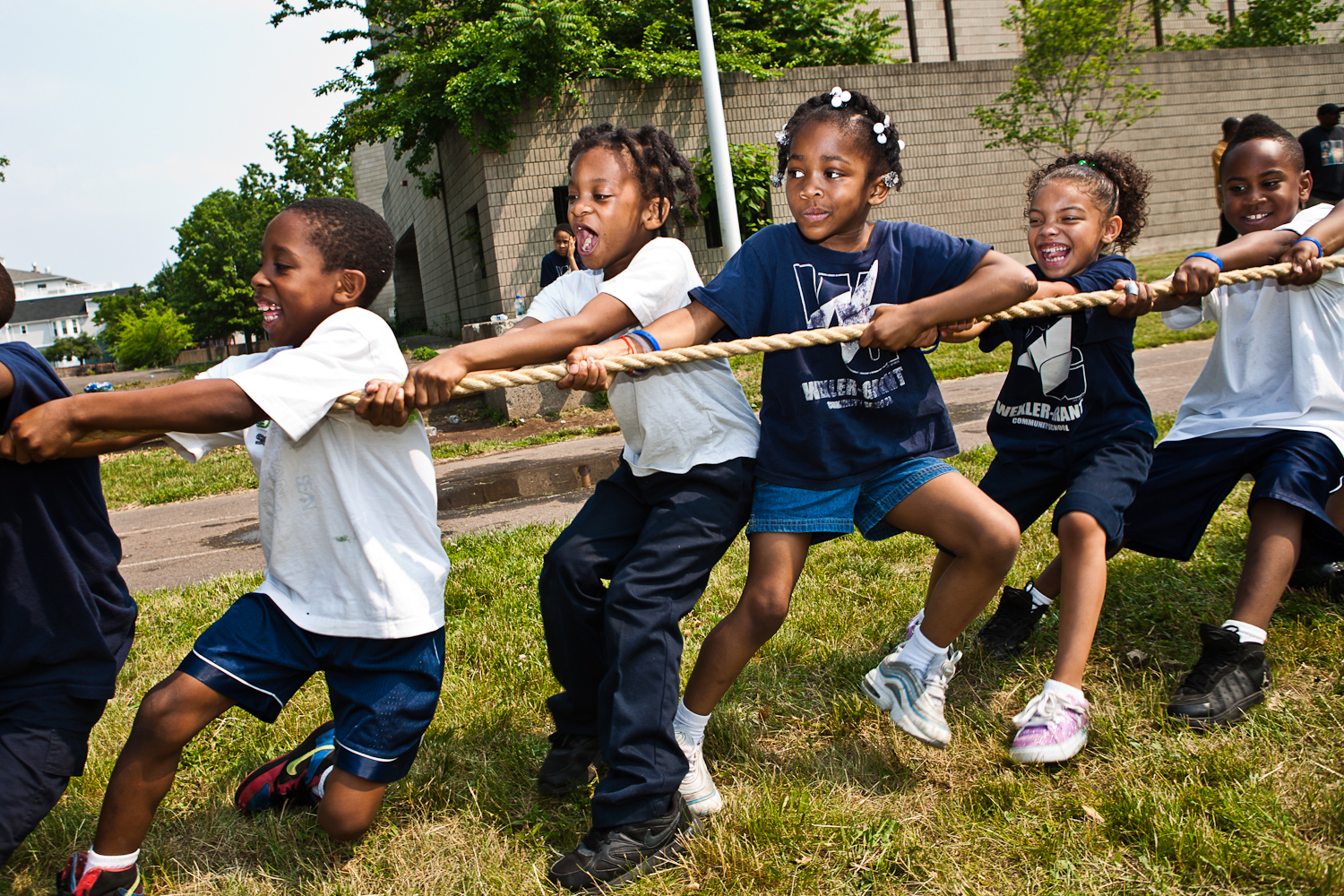 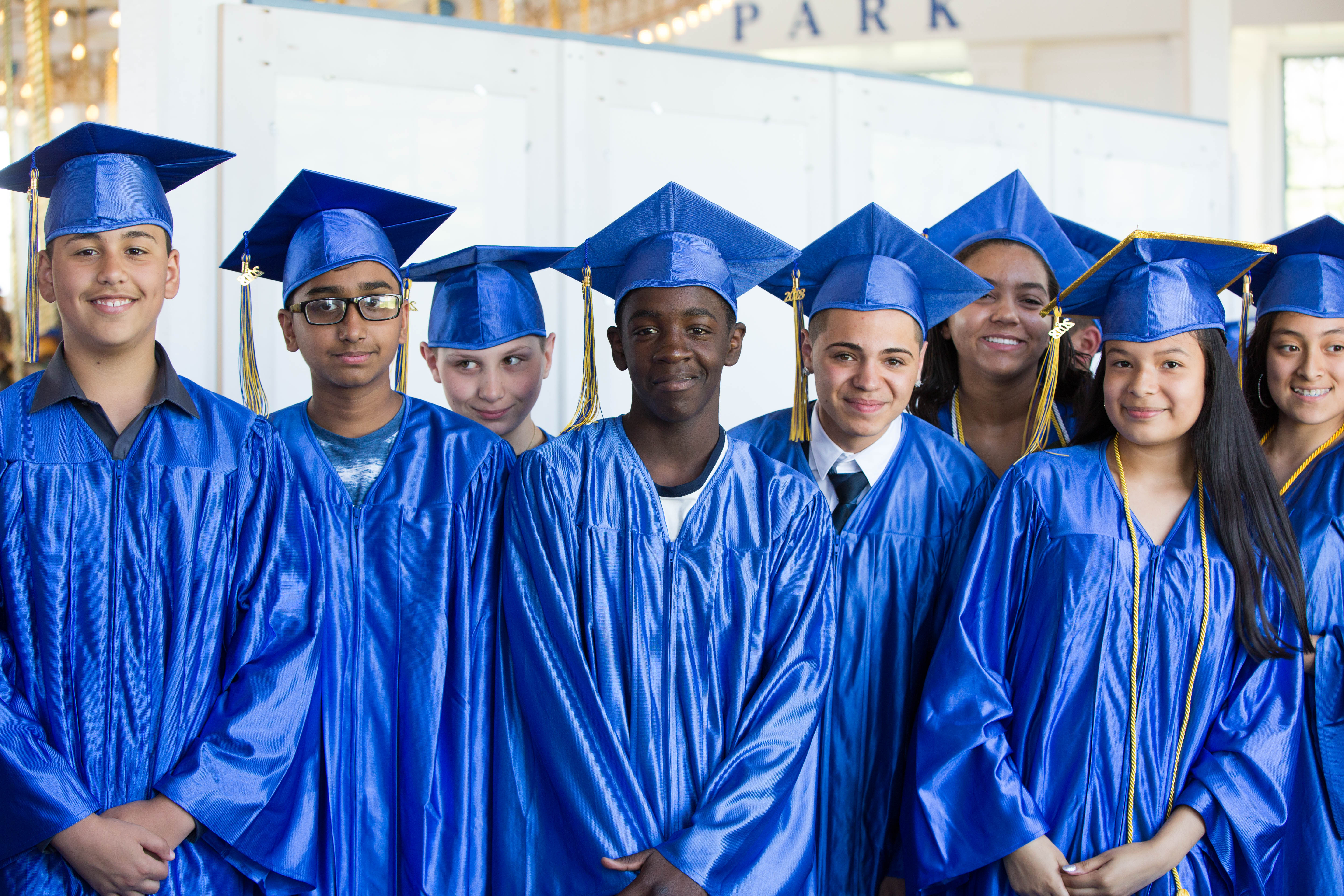 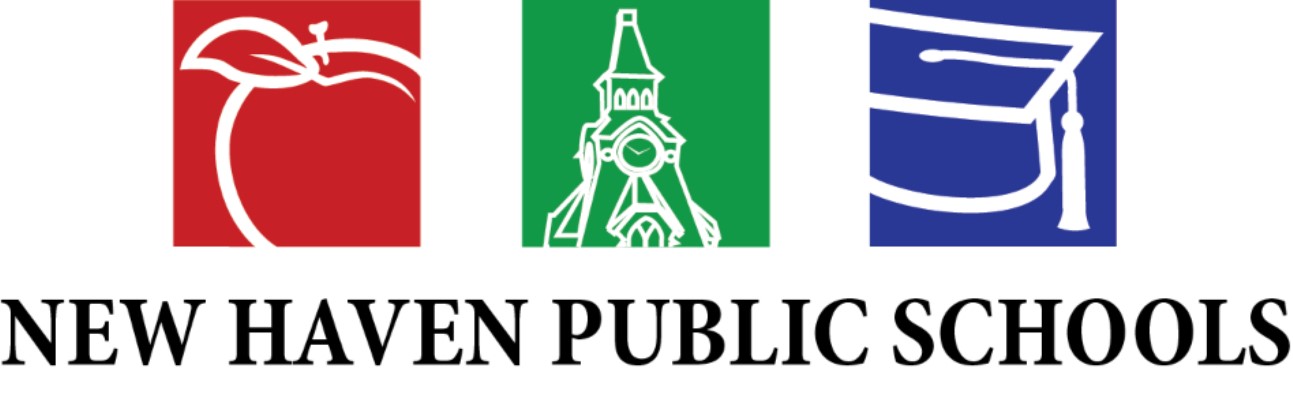 FINANCIAL REPORTS
Period Ending December 31, 2023

New Haven Board of Education
Finance & Operations Committee Meeting
January 16, 2024
STRATEGIC PLAN : SY 2020-2024
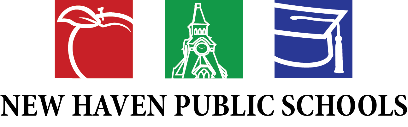 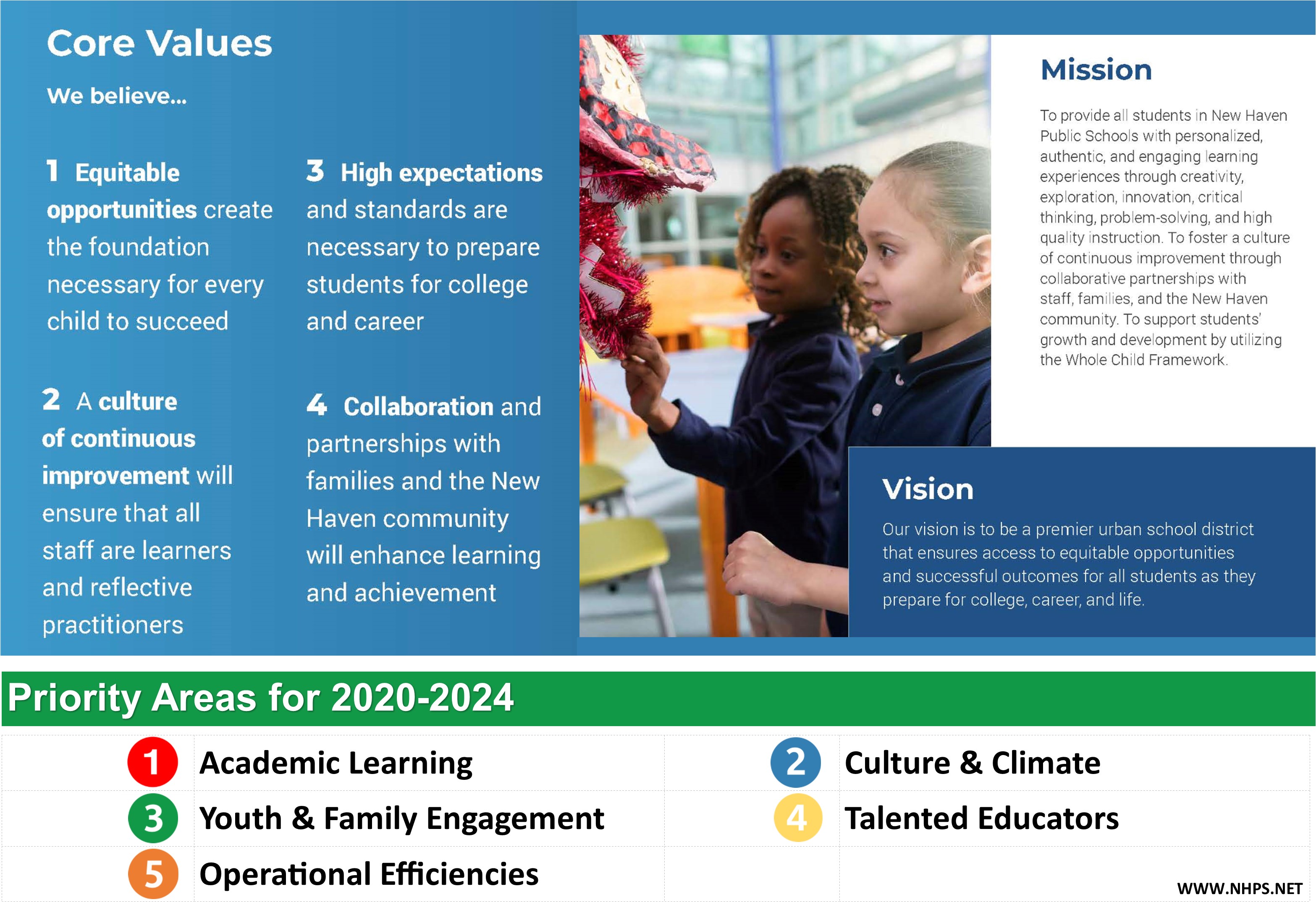 2
What is included in this report
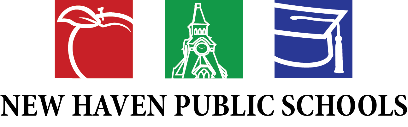 Monthly Financial Report General Funds as of December 31, 2023
Monthly Financial Report Special Funds as of December 31, 2023
3
Summary of Expenses
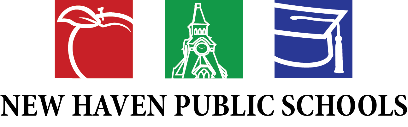 Total expenditures through 12/31/23 are $112.9M	
General Fund expenditures incurred through 12/31/23 are $71.7M or 35.7% of the adopted budget.
Special Fund expenditures incurred through 12/31/23 are $41.2M or 30% of the current budget
4
General Fund
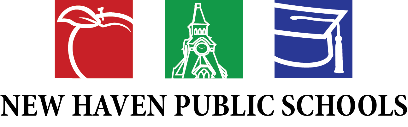 Financial Report – General Fund
December 31, 2023
5
General Fund/Operating Budget
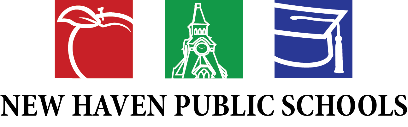 6
How to read the General Fund Report
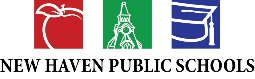 How to read the Monthly Financial and/or EOY Forecast Report (Unaudited) as of December 31, 2023(letters refer to column letters on the prior page):

A	-	FY2024 Adopted Budget: These are the adopted totals for each category for 		FY 2023-24 (does not reflect any budget revisions)
B		Monthly YTD Actuals:  This is what was actually spent as of 12/31/23			without adjustments.
C		Monthly Encumbrances: Any encumbrances which have been processed in 		Munis
	(A-B+C) Available: What is available in Munis to spend as of 12/31/23.
F	       Full Year Expenditure Forecast – this is a projected expenditure by year end
             taking into consideration reimbursements and other adjustments (tuition 			reimbursements, revenue applied to each category, etc)  This is not part of 			the actual expenditures, but rather where we expect to finally spend by 			6/30/24 after these types of adjustments.
(A-F)   Full Year Variance:  With anticipated adjustments, where we will end the 			year after all costs and adjustments by category.
Monthly actual costs can be found in the next three slides (Monthly Financial Report (Unaudited) – December 31, 2023 in column “MTD Actual”
7
General Fund (cont)
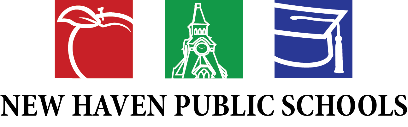 8
General Fund (cont)
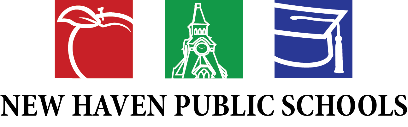 9
General Fund (cont)
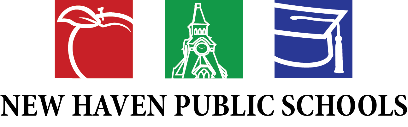 10
Changes from the previous report
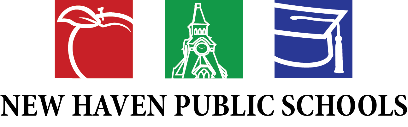 Salaries
Based on current spending certified salary lines will be supported by reimbursement sources as well as savings with vacancies.
Overtime budget for custodians and security due to staff shortages and summer cleaning. ESSER funds will be used to support most of the overtime costs for security and custodial needs as we await vacancies to be filled.  We are currently meeting with department heads to develop a plan to reduce costs.
The revenue for Interdistrict will not equal the projected costs for 2023-24 due to staff raises and increasing costs.  Under enrollment of suburban students is also a factor.

Non Personnel
Schools have received ESSER funds to cover instructional supply needs including technology and enrichment activities/field trips.  
We will continue to monitor and collect tuition fees and reimbursements to support the needs of tuition and transportation.
We will continue to monitor changes in utility costs. We monitor each month to compare projection with actual costs and adjust our projections accordingly.
11
Mitigation Efforts
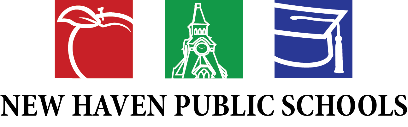 While we will use many of the mitigation strategies utilized last year such as 
reprogram unspent grant funds to cover needs where applicable
continue to review request to hire ensuring that the new hire is coming at a appropriate salary based on experience and looking at individual building needs
continue to monitor and request that all new grant applications that allow Indirect Costs to be included in the application
Continue the work of surveying comparable districts to determine if our tuition reimbursement rates are in line and review need for rate increase for the upcoming year
Continue to utilize approved ARP ESSER funds to cover costs through an extension
Para’s working as substitutes
Bus Monitors
Extra cleaning costs due to Covid (Buses & Buildings)
Custodial and Security Overtime due to Covid related instances
12
Mitigation Efforts	(continued)
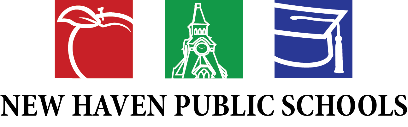 We continue to take a look at all expenses and budget lines to see where we can make further cuts that do not affect the students as well as exploring other sources of non restrictive revenue. 
   
As remaining ARP ESSER funds will sunset in September of 2024 we need to look at programs and resources and make the hard decisions this fiscal year so we will continue the work identified and are looking at 

Building usage and overtime costs 
Review enrollment numbers and class size
Roll back on Summer School and Bussing
Part Time (non classroom)
Increasing enrollment at Interdistrict Schools (enrollment down by 85 students resulting in revenue loss)
13
Unknowns which may add additional costs
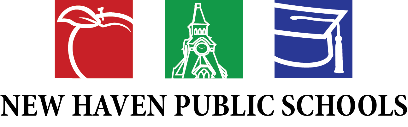 Utility (Gas, Oil, Electric)

Unemployment Costs(Quarterly)

Retirement payout costs(June 2024)

Increases due to negotiated and pending union contracts

Snow removal costs

Litigation Costs

Emergencies

Keep in mind that the current budget reports are based year to date expenses and represent a snapshot in time.  We also use historical data, current encumbrances and items within our control(known to us during the reporting period). We monitor closely and will continue to make changes as issues arise.
14
Special Funds
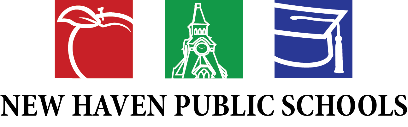 Financial Report – Grants December 31, 2023
15
Monthly Financial Report – Grants
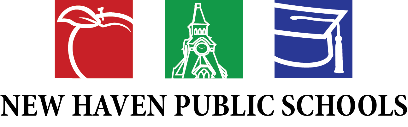 16
Monthly Financial Report – Grants
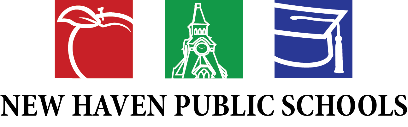 2023-24 GRANT FUNDED EXPENDITURES BY CATEGORY
17
How to read grant revenue report
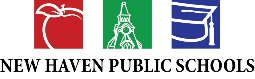 How to read the new grant revenue exhibit (letters refer to column letters on the prior page):
A	The total amount we were awarded for the grant in 2022-23
B	Because of Covid-19, we are permitted to roll over unexpended money in some grants in 2023-24. It ‘carries over’ to the next fiscal year.
C	This is new funding we were awarded in 2023-24
D	Funding we haven’t received yet, but expect to receive.
E	C+D. The total new money we’ll receive for the grant this year.
F	B+E. The sum of the carryover funds and the new money. This is what’s available to spend in 2023-24.
G	E-A. This measures the change in new money only, and excludes the effect of the carryover.
H	G/A. Calculates, on a percentage basis, the change in the new money year over year.
18
Summary of Grants Revenue
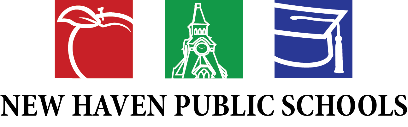 19
Monthly Financial Report – Grants
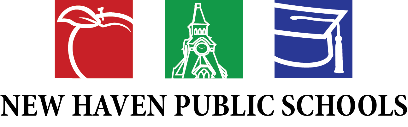 20
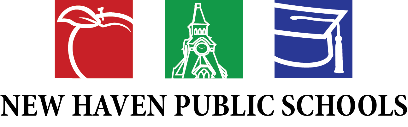 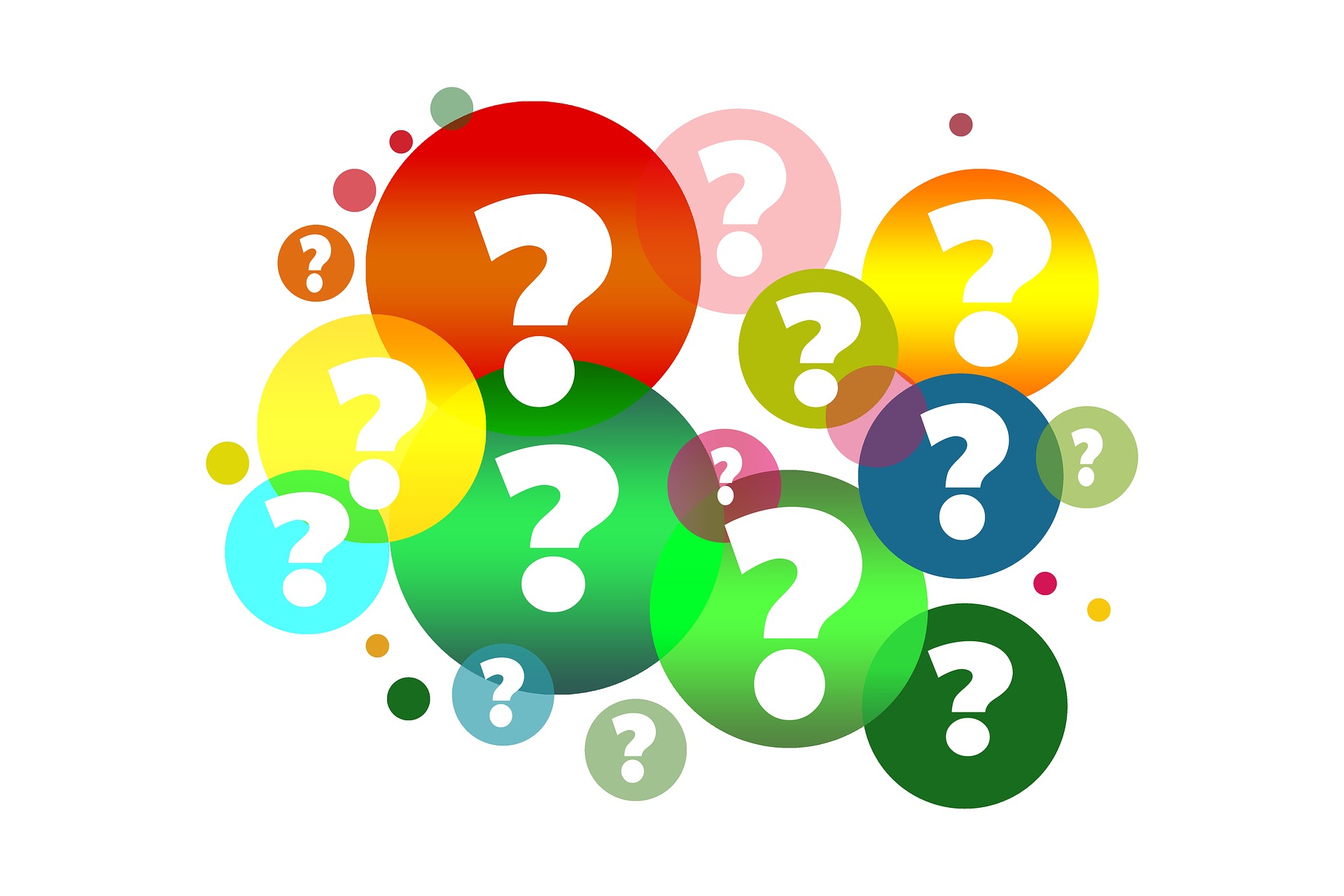 21